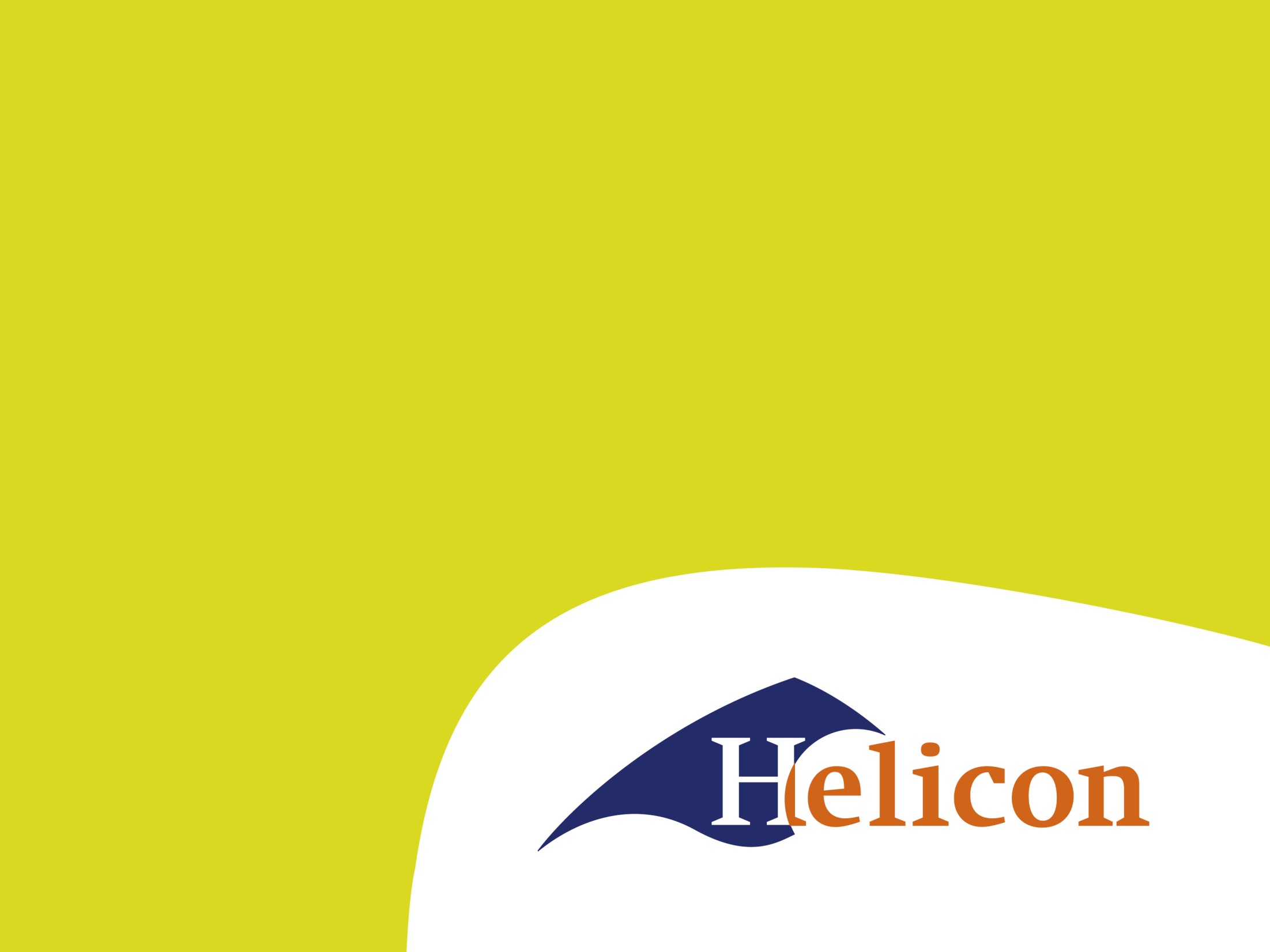 Welkom 
Periode 1, lesweek 6
Programma
MBO onderzoek - burgerschapcompetenties
Link naar het onderzoek
Vragenlijst Burgerschapscompetenties MBO